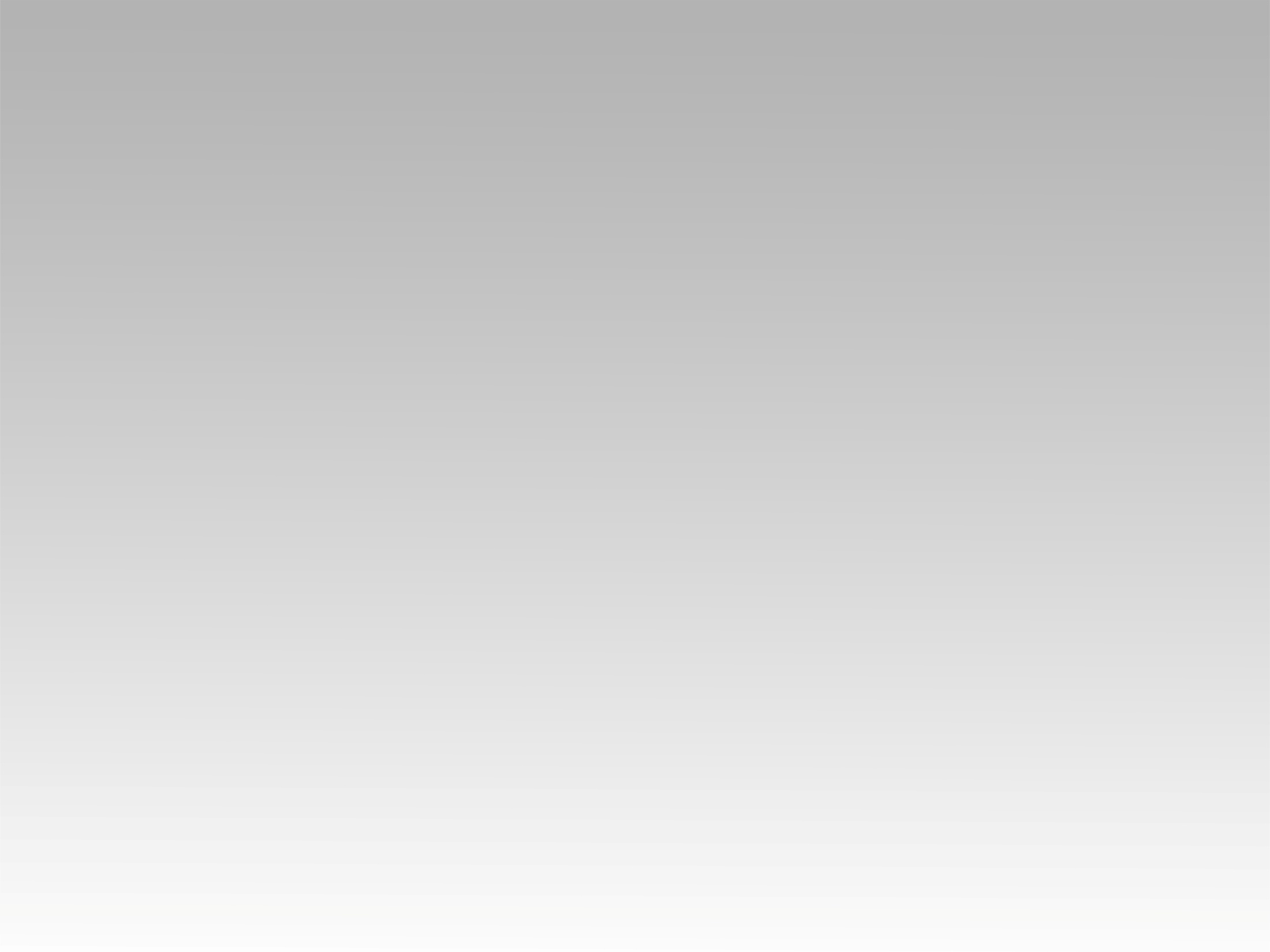 تـرنيــمة
غربتنا يا ربي طالت
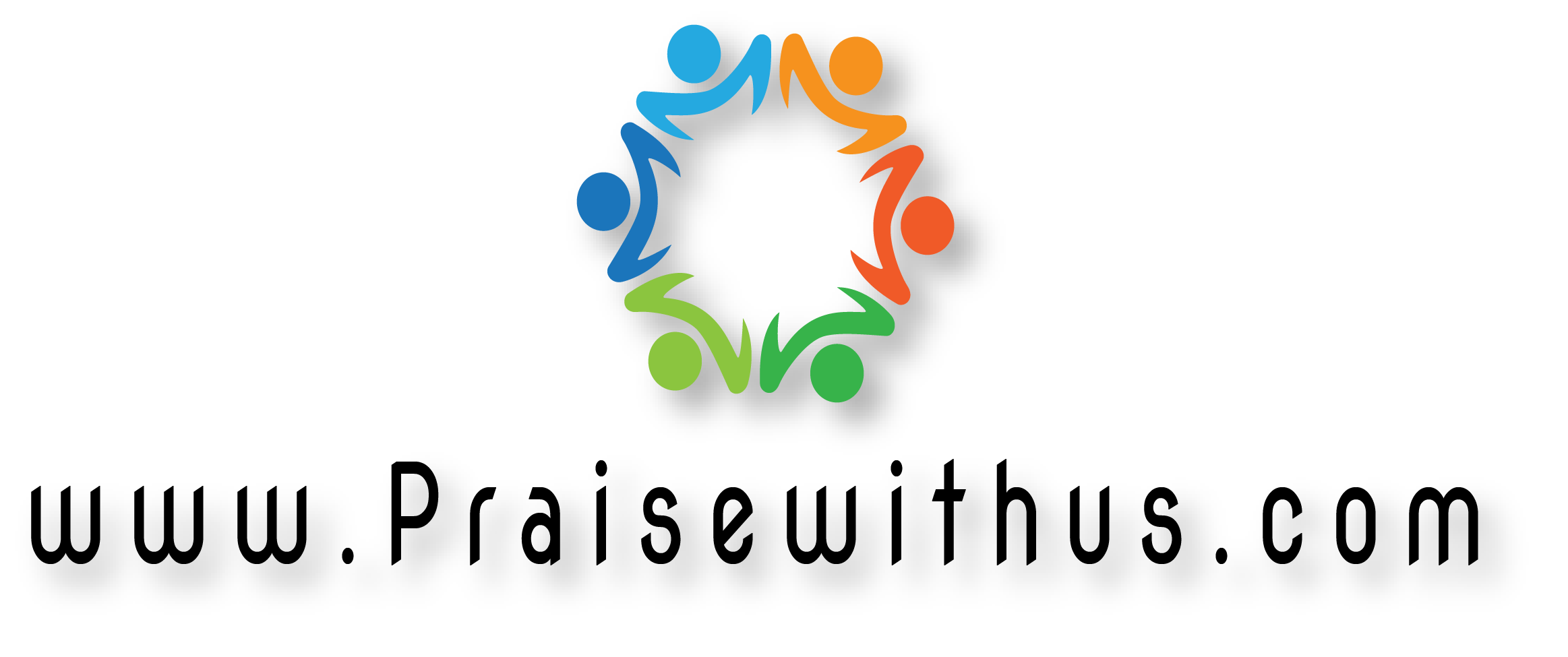 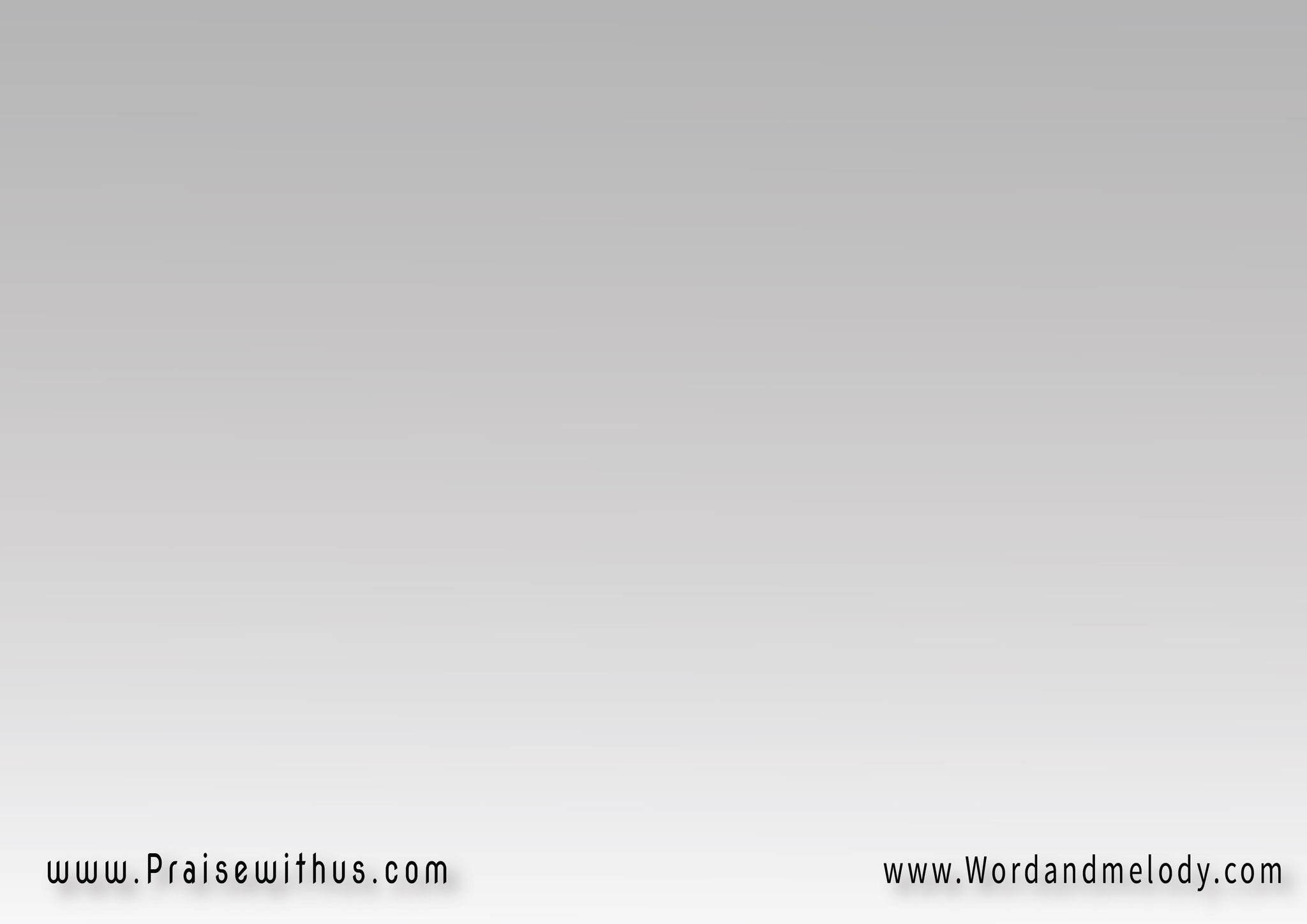 القرار:
غربتنا يا ربي طالت 
وقلوبنا يا ربي اشتاقت 
(طولت علينا يا ربي) 2
ونفوسنا لمجدك تاقت
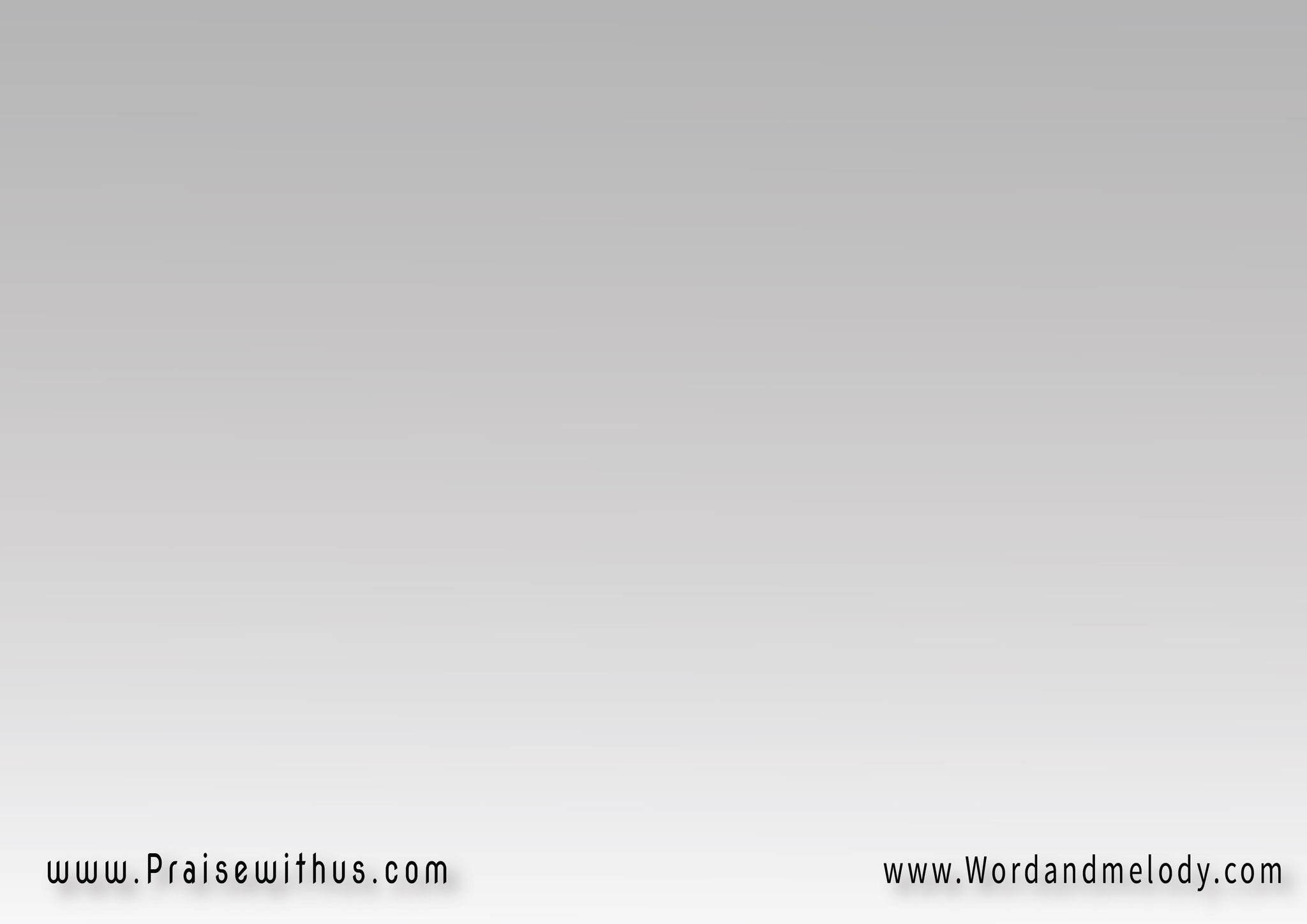 1- 
روح قدسك فينا يعزينا ووعودك لينا تحيينا
عن حبك ما بنرجع أبدًا 
رغم كل ما يلاقينا
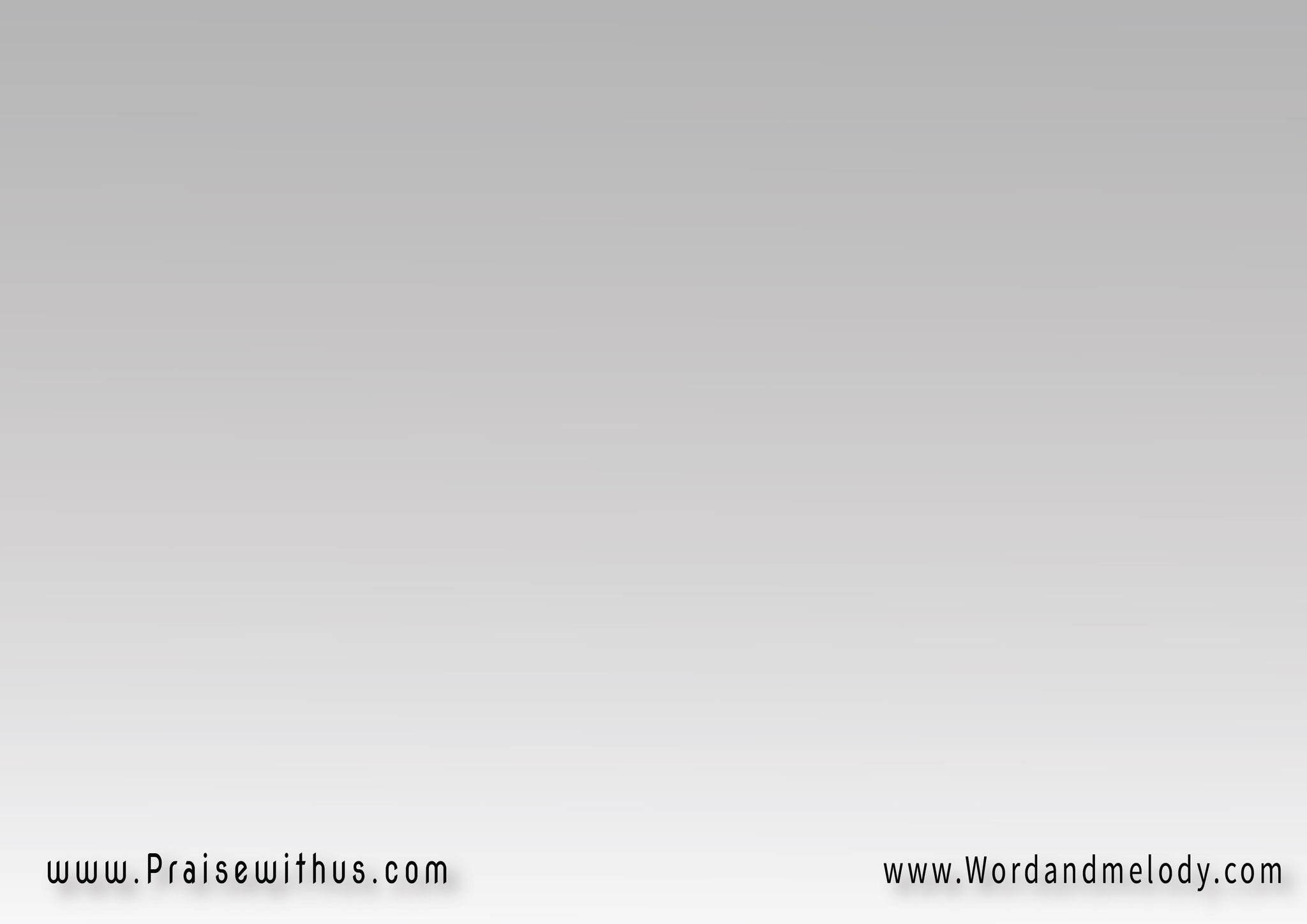 القرار:
غربتنا يا ربي طالت 
وقلوبنا يا ربي اشتاقت 
(طولت علينا يا ربي) 2
ونفوسنا لمجدك تاقت
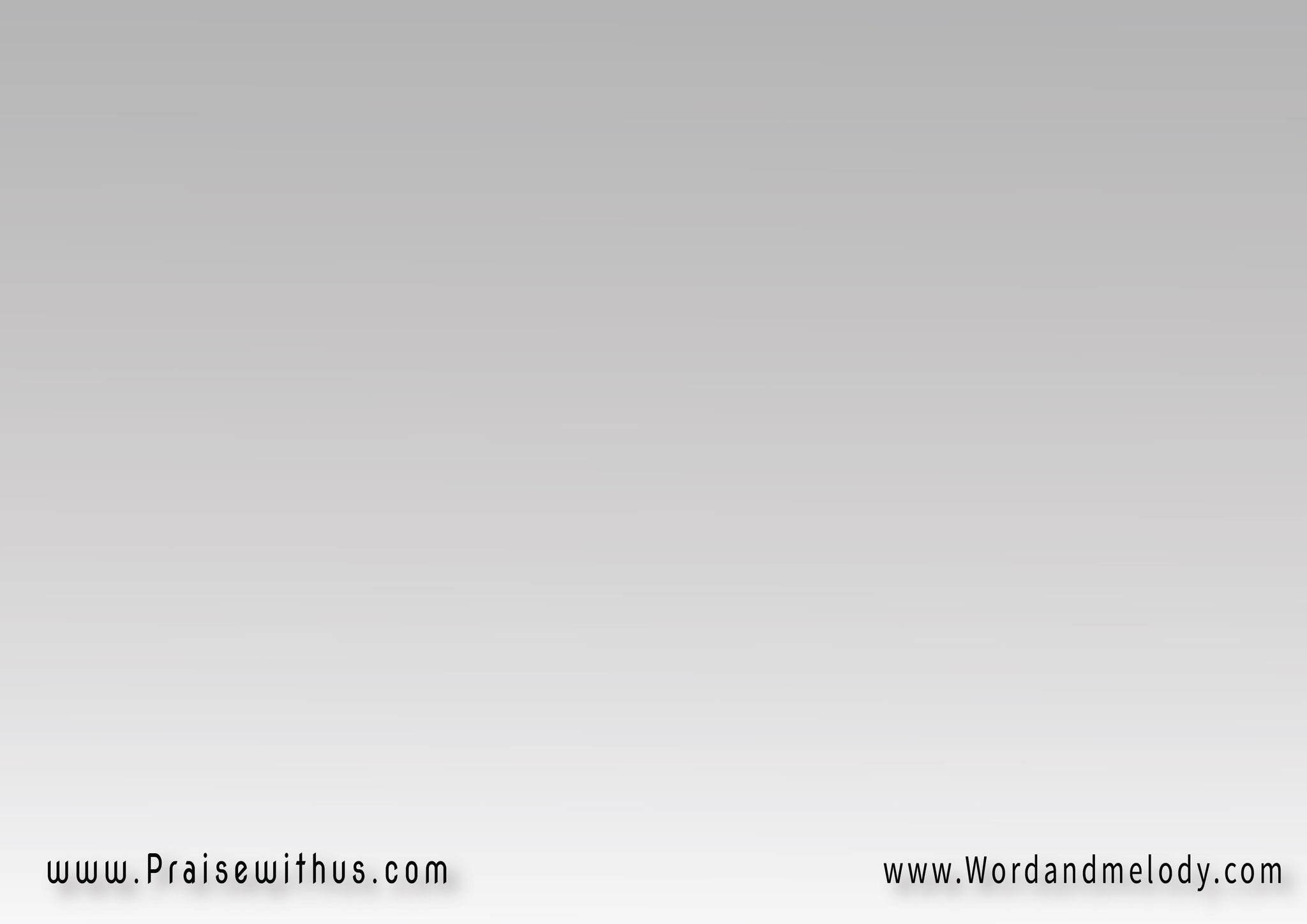 2- 
نسهر ونصلي ننتظرك 
تجيينا وتتمم وعدك
يا فرحة قلبي وهنايَ 
ساعة تخطفنا ونقابلك
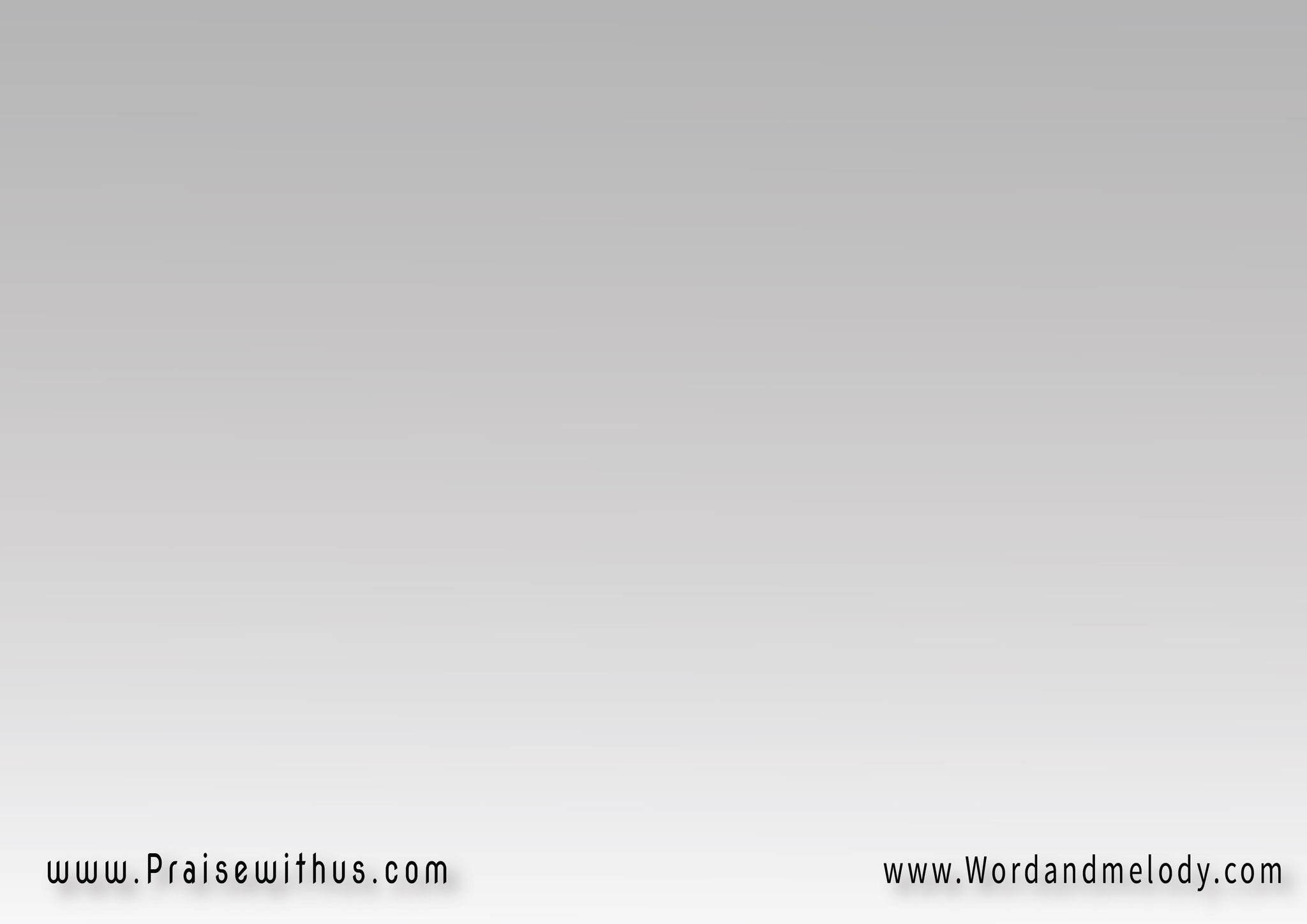 القرار:
غربتنا يا ربي طالت 
وقلوبنا يا ربي اشتاقت 
(طولت علينا يا ربي) 2
ونفوسنا لمجدك تاقت
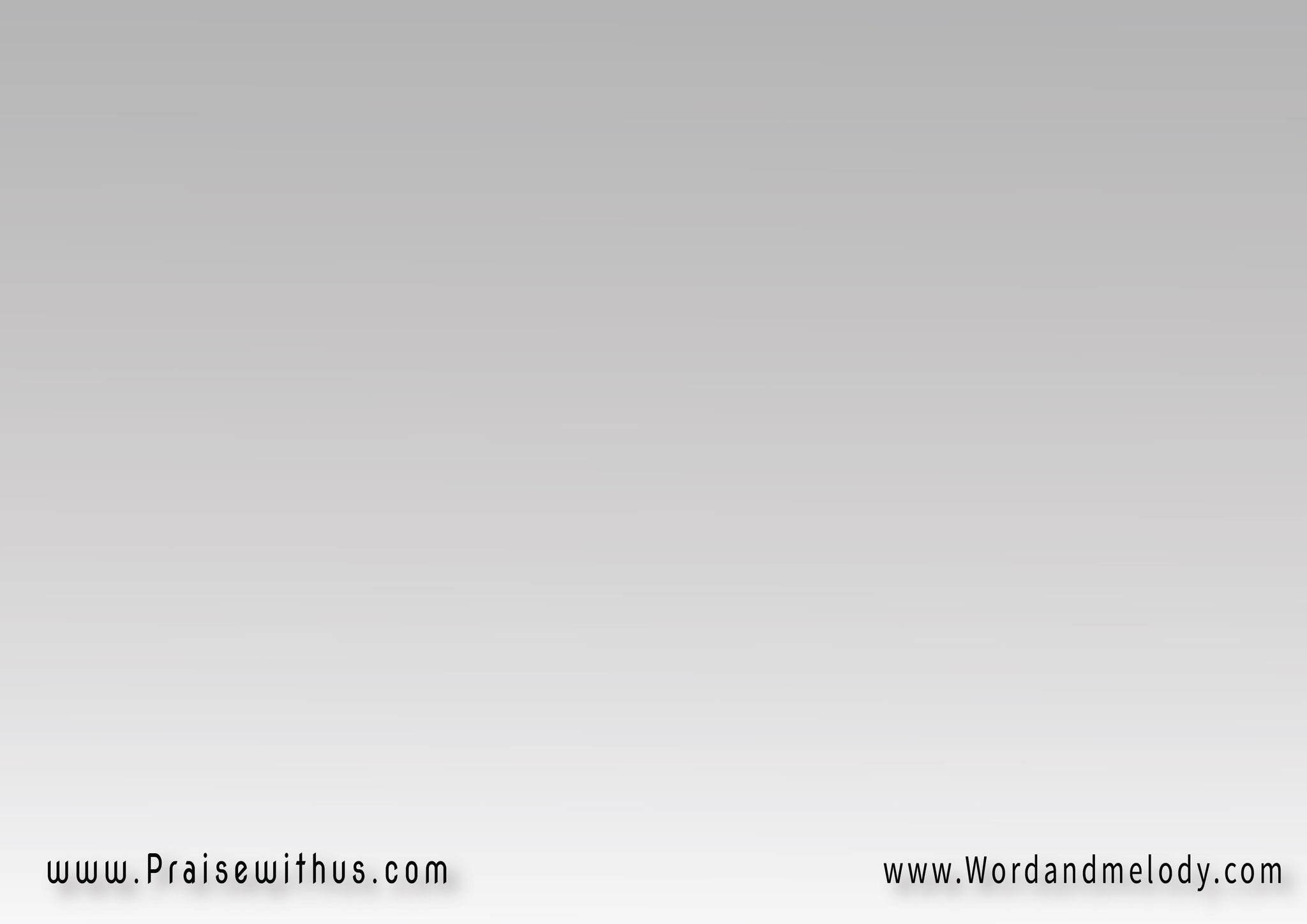 3- 
يا ربي قلبي بعده على وعدك ناطر
رغم الحزن والضيق أنا صابر
تجيني في يوم والقلب يفرح
ولذاك اليوم ولذاك اليوم أنا صابر
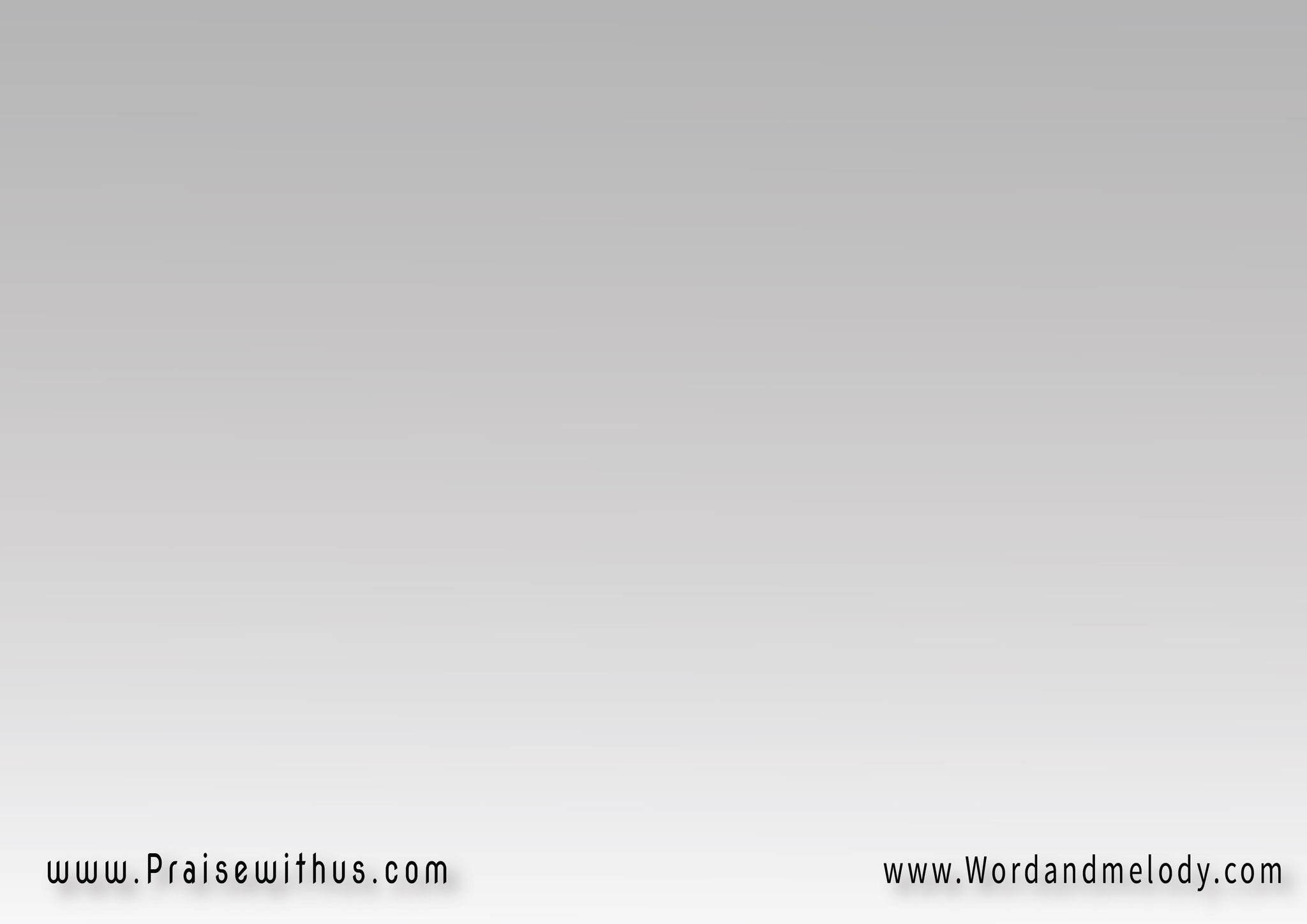 القرار:
غربتنا يا ربي طالت 
وقلوبنا يا ربي اشتاقت 
(طولت علينا يا ربي) 2
ونفوسنا لمجدك تاقت
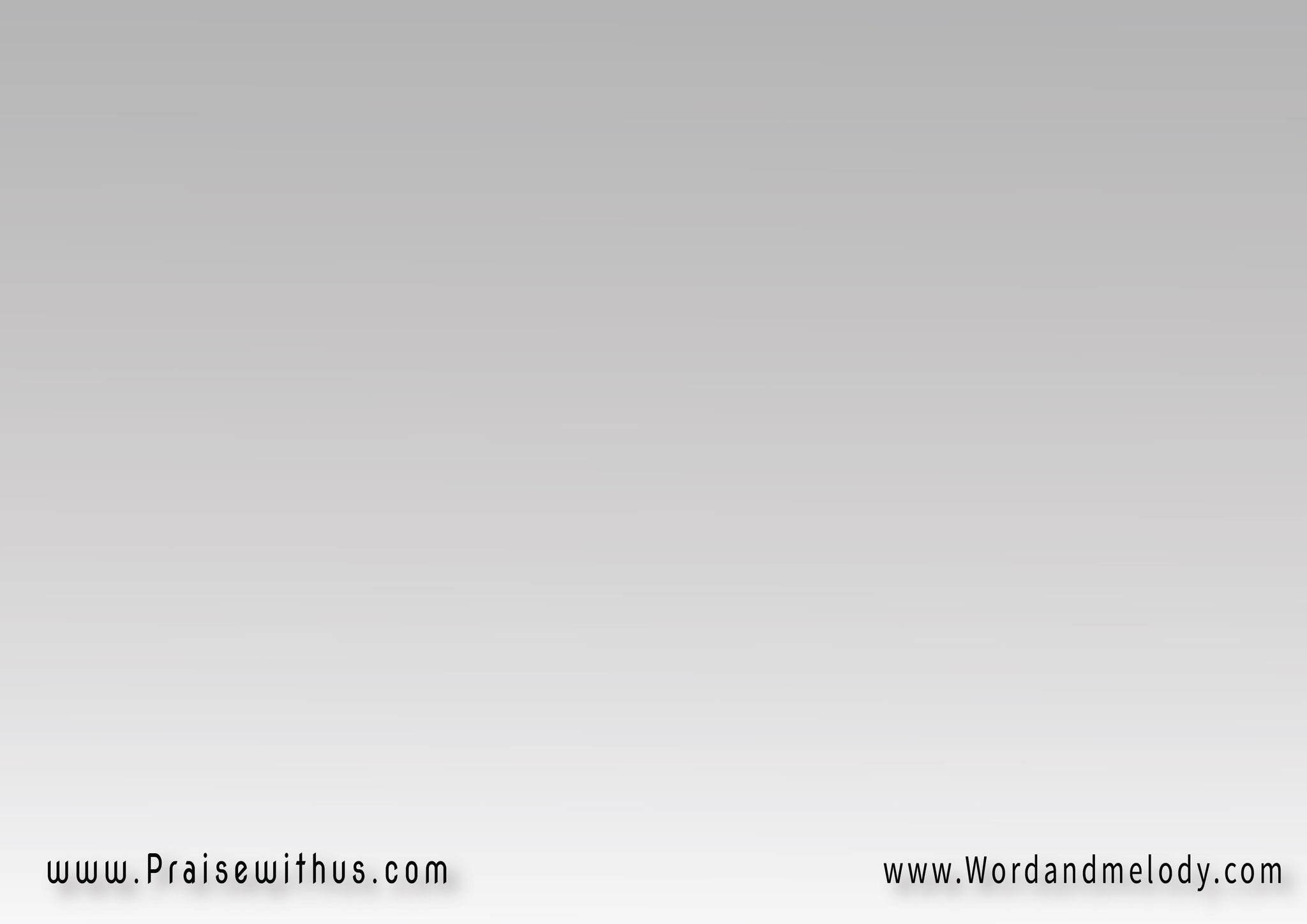 4- 
نحسب أيامنا وليالينا 
نستنى إمتى تجينا
بهتاف وترنيم نصعد لك والسما راح تفرح بينا
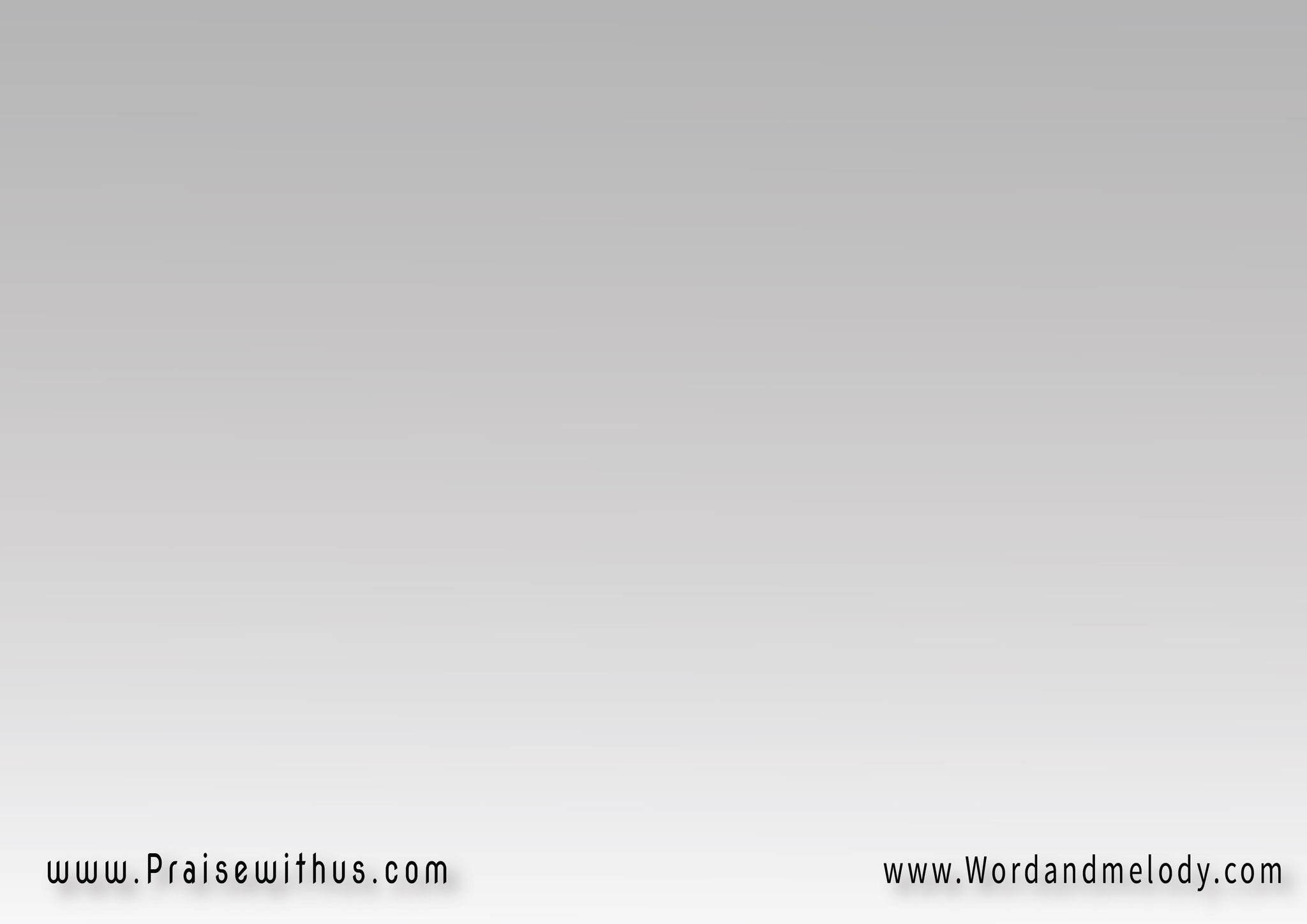 القرار:
غربتنا يا ربي طالت 
وقلوبنا يا ربي اشتاقت 
(طولت علينا يا ربي) 2
ونفوسنا لمجدك تاقت
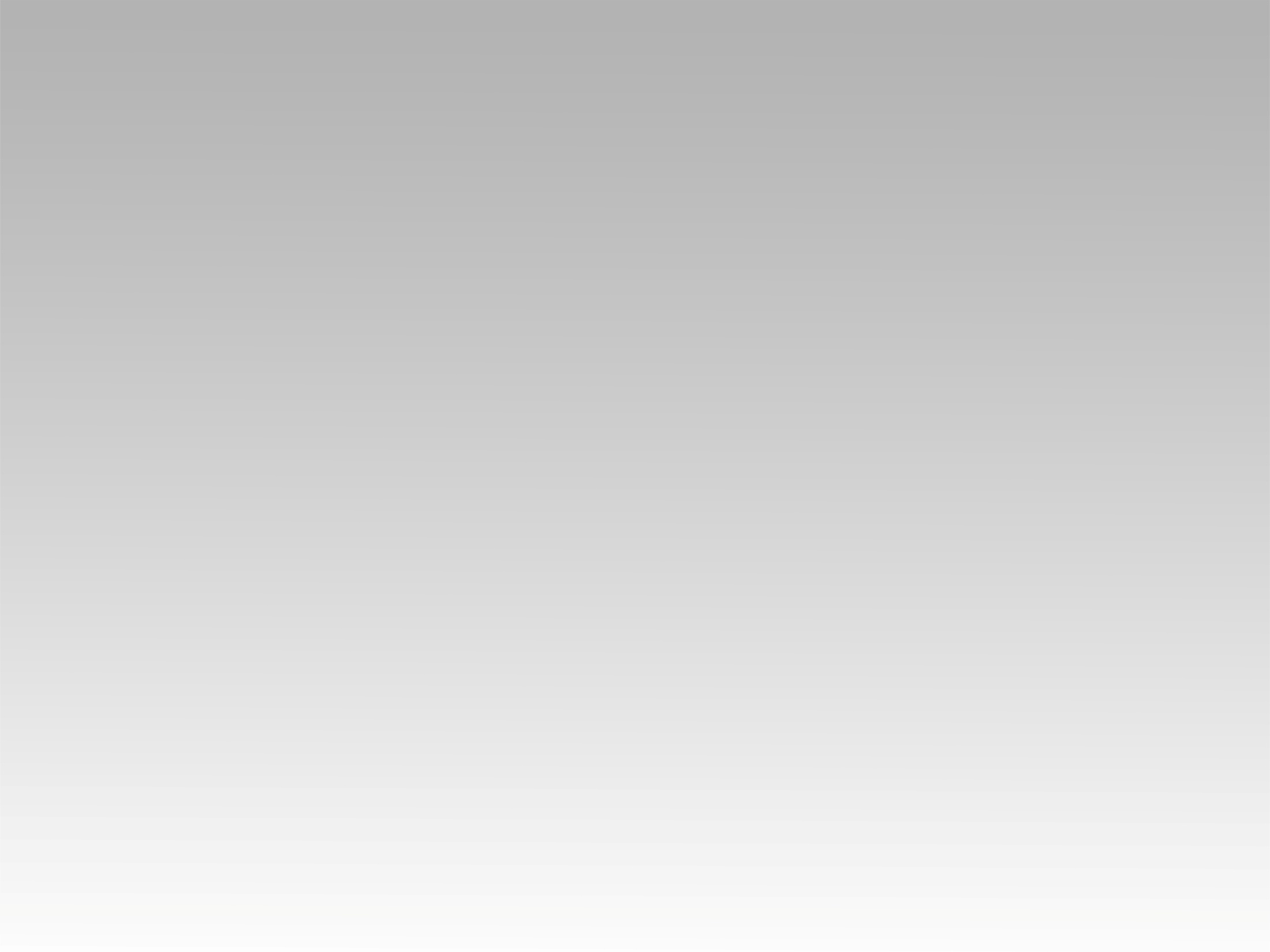 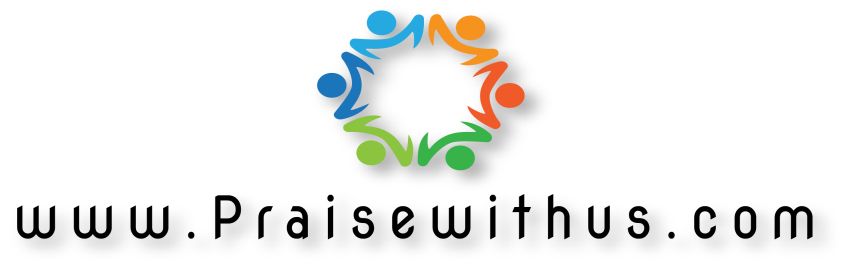